Helium Micro Air Vehicle
Fawaz Alenezi, Hamoud Alkhaldi, Abdulrahman Almuqhawi, Matthew Kohr, Conrad Nazario and Randal Spencer

Department of Mechanical Engineering 
April 29, 2016
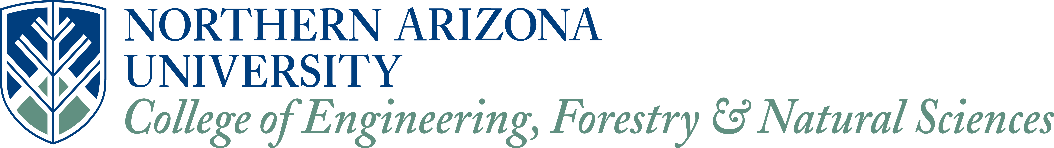 Overview
Introduction
Project Needs and Goals
Objective
Helium Blimp
Steering System
Power Source
Enclosure Designs
Camera Connections and Setup
Electronic Setup
Testing and Results
Bill of Materials 
Conclusion
2
Introduction
Dr. Srinivas Kosaraju, our client, is a lecturer in the department of Mechanical Engineeering at Northern Arizona University

Dr. Kosaraju has requested to design and test a Helium Micro Air Vehicle (MAV) device to fly over fires and contaminated areas

The MAV will be designed to carry electronics and collect pictures while in flight
3
Project Needs and Goals
Need
Conventional micro air vehicles are not suitable for long duration flight for surveying 

Goals
Develop a Micro Air Vehicle (MAV) that can ascend, descend, and survey areas more efficiently while using helium as its main source of lift

Limit energy consumption during flight so that the MAV’s power source will last longer than commercial MAVs
4
Objectives
5
Constraints
Reach a minimum height of 30.5 m (100 ft)  
Must have mounted camera
Remote controlled guidance system 
Must move forward, ascend, descend and hover at a specified altitude 
$2000 budget
6
Helium vs Hydrogen
Advantages
Inert gas/nonflammable


Disadvantages 
More expensive than hydrogen
Weighs twice as much as hydrogen 
Hydrogen can lift about 8-11% more
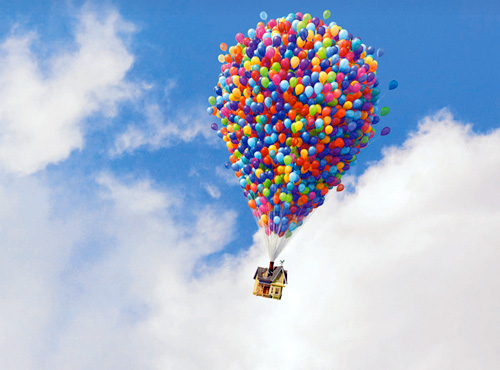 Source: © Disney. All rights reserved
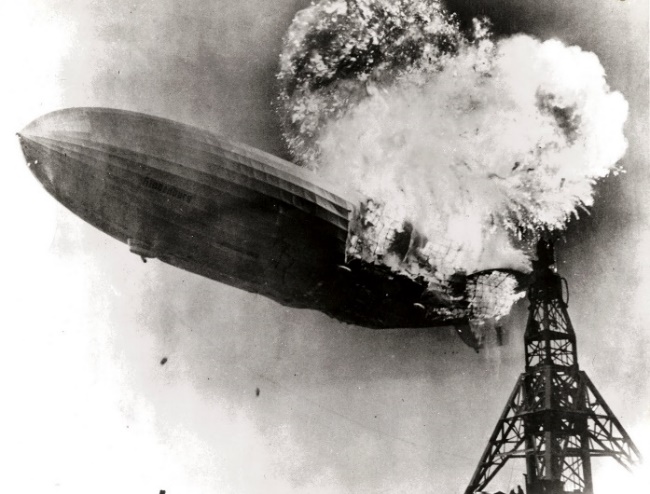 Source: smithsonianmag.com
7
State of the Art Research
Air Penguin
Airlander 10
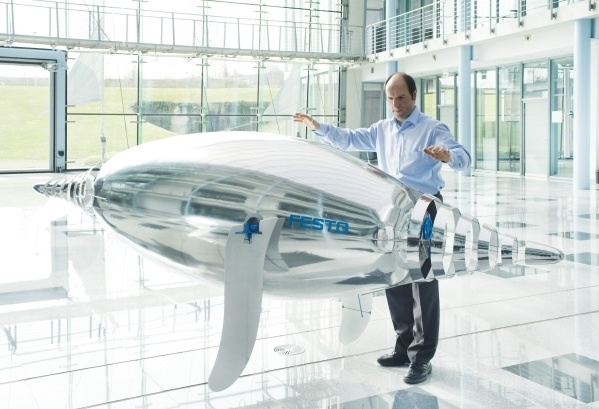 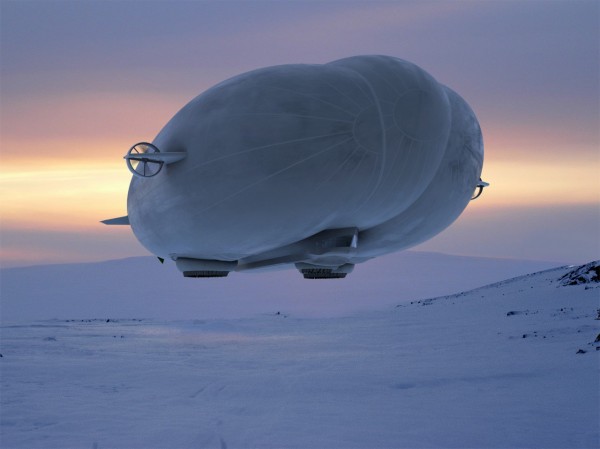 Source: .hybridairvehicles.com
Source: festo.com
Length: 3.70 m
Aluminium-Metallised Foil
Li-Po battery, 2000 mAh, 4.2 V
Ultrasound Receiver Capsules
Volume: 38,000 m3
Kevlar, Mylar, and Vectran
Payload capacity: 10,000 kg
Flight duration: 5 days
8
Final Design
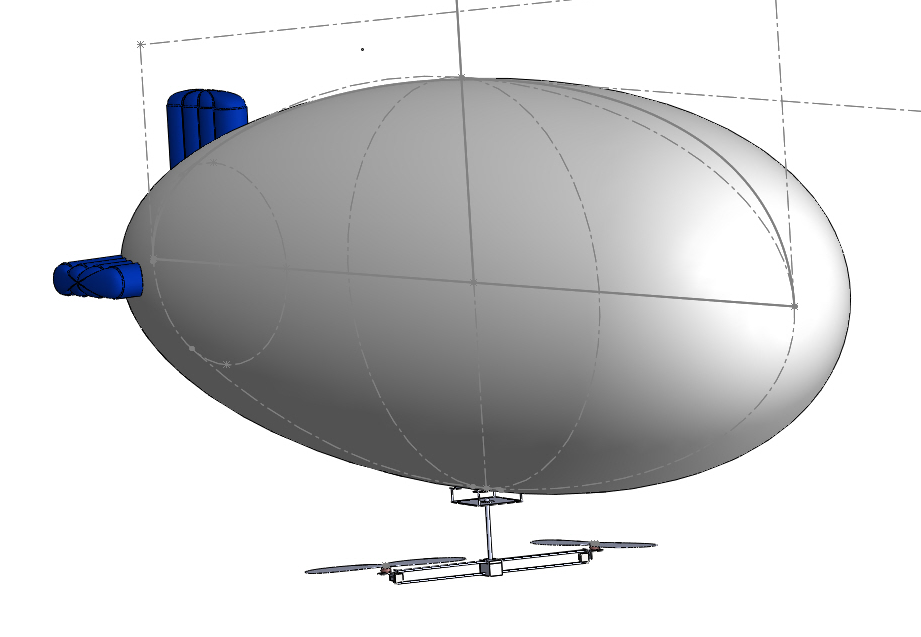 9
Final Design
Enclosure
Bolts
Propellers
PVC Shaft
Spacers
Flange
Motors
L-Bracket
Carbon Fiber Rods
Electric Box
Servo
10
Blimp Testing Procedure
Filled the blimp with Helium gas
Used an entire tank of Helium ~ 6.14 m3
Attached testing enclosure to the bottom of the blimp
Added weights in increments to measure maximum carrying capacity
Measured dimensions of the blimp
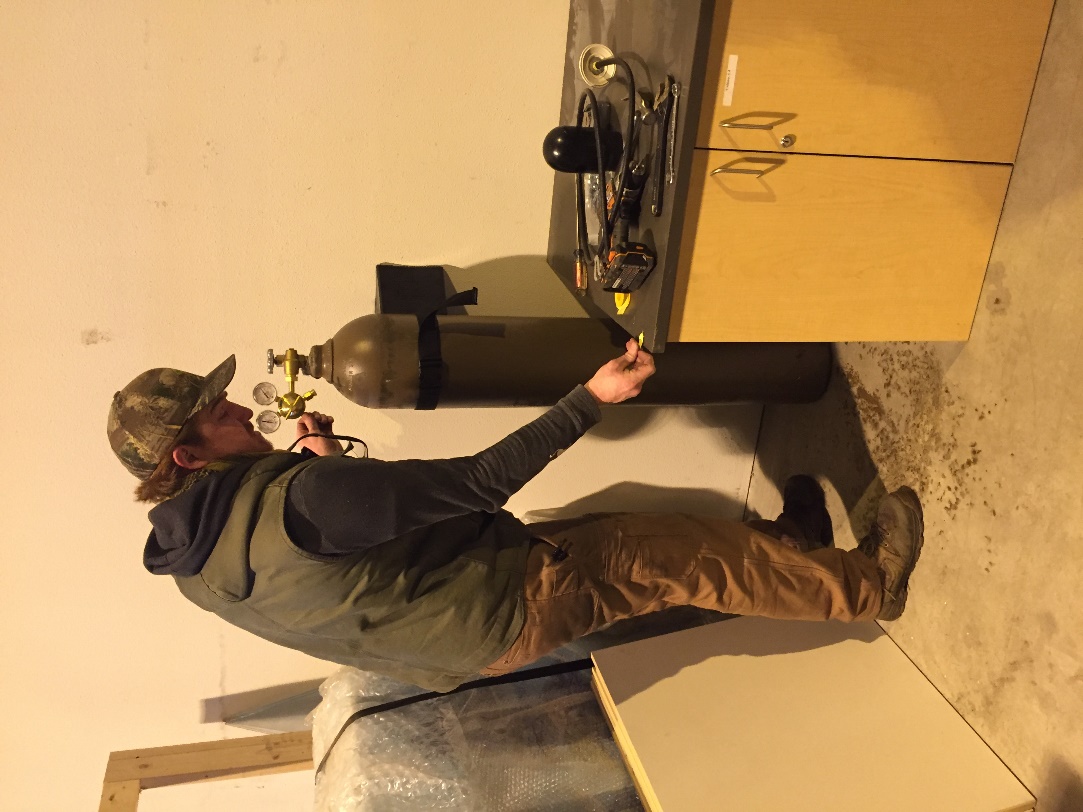 11
Helium Blimp
Length: 4.88 m
Center Blimp Diameter: 1.91 m
Carrying Capacity: 3.11 kg
12
Propellers
High thrust is needed to counter the Helium lift force

Propeller selection was based on two parameters: 
Large diameter
Small pitch

Dynam Carbon Fiber Propellers
Source: hobbyking.com
Diameter: 30 in.
Pitch: 5.5 in.
13
Motors
Motor with a low KV provides optimal thrust

Using LDPOWER M4114-320KV Brushless Motor (CW)
999W
320KV
14.8V-22.2V (4S-6S)

Battery with 6 cells (6S), each cell 3.7V, has been chosen to maximize the thrust
Source: hobbyking.com
14
Power Source
Turnigy nano-tech 2000mAh 2S(7.4V)1P 20~40C to power the servos
Weight: 0.098 kg

MultiStar LiHV High Capacity 6S(22.8V) 5200mAh Multi-Rotor to power the motors and electronic speed controllers
Weight: 0.613 kg
Thrust: 10.5 N
Source: hobbyking.com
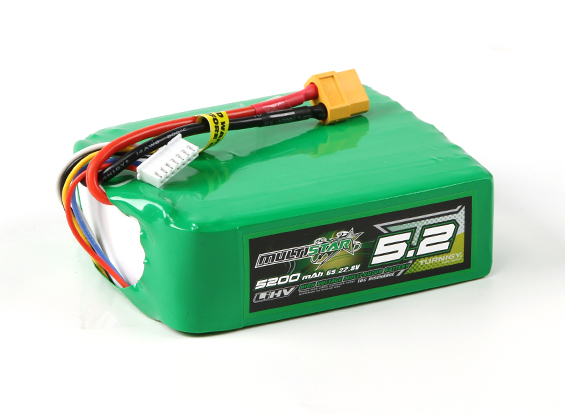 Source: hobbyking.com
15
Servos
Servo 
Turnigy™ TGY-5521MDHV
Light Servo at weight of: 0.0635 kg
Torque at 22kg/cm
Operates at a maximum of 8.4 V
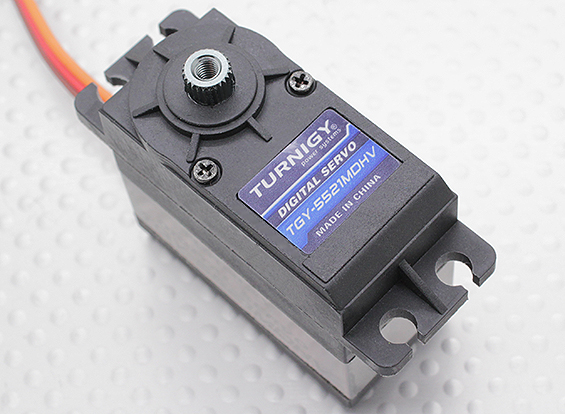 Source: hobbyking.com
16
Enclosure Design
The enclosure is made of polycarbonate

Velcro attached to the top

Bolt in each corner to adjust height
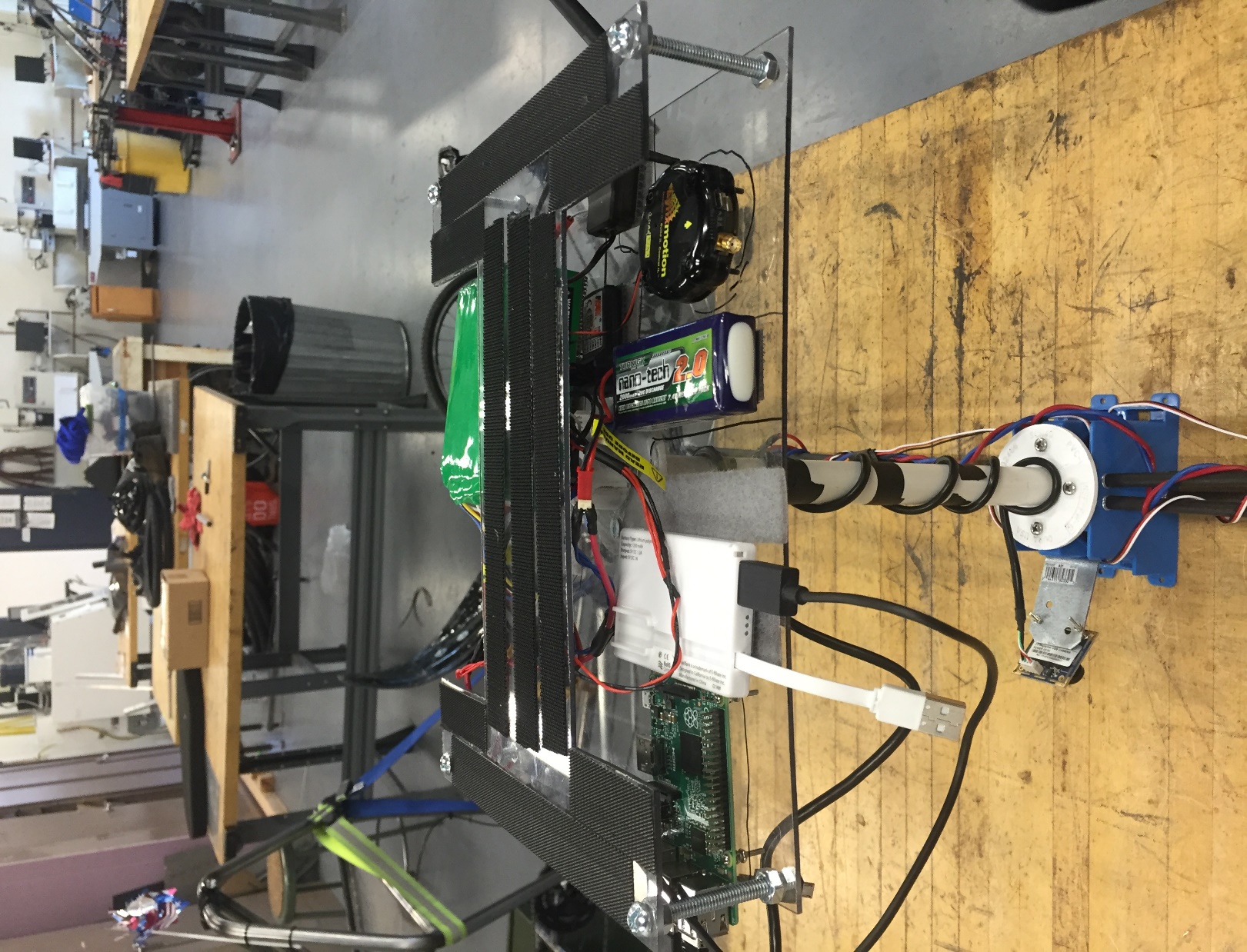 17
Initial Frame Design
The shaft design is made of PVC 

Final weight: 3.2 kg

Exceeds maximum carrying capacity
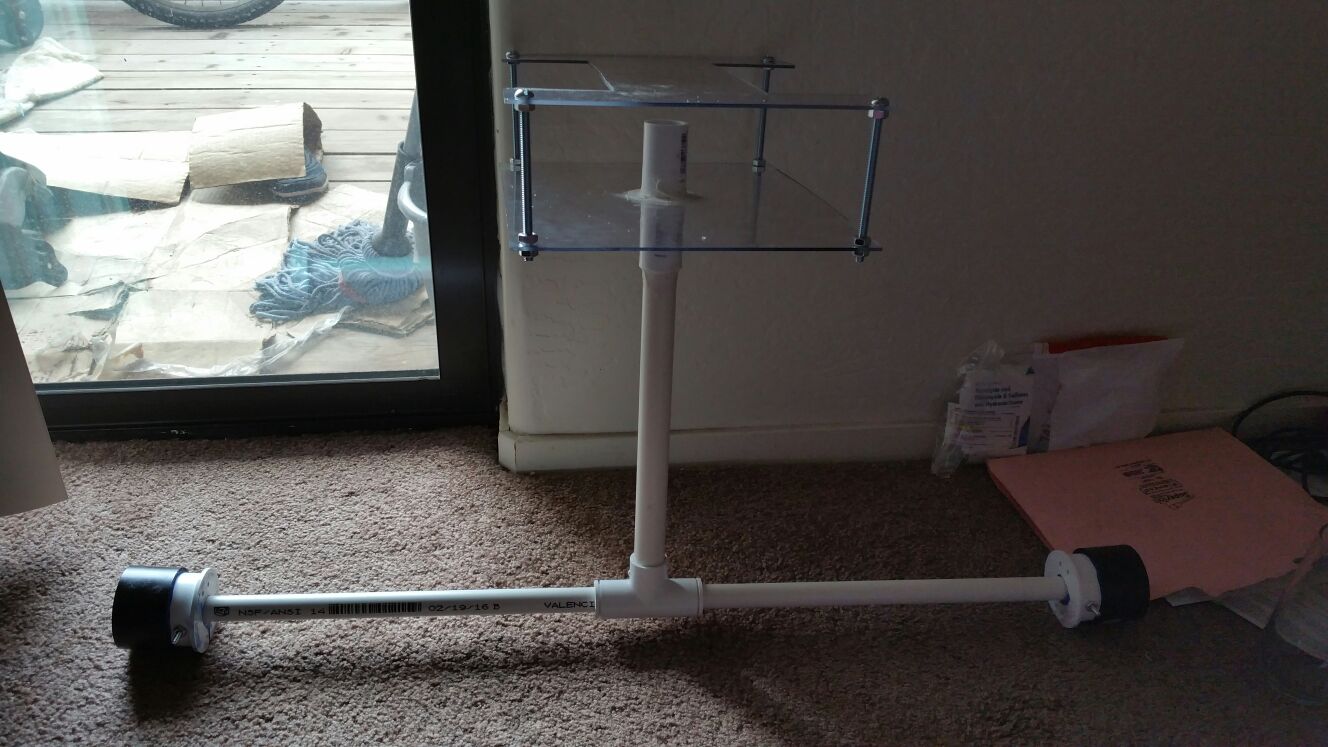 18
Frame Design Modifications
PVC shafts, replaced with carbon fiber hollow shafts
The PVC Tee fitting, replaced with a plastic electric box
L brackets were added to support the motors
L bracket attached to the plastic casing where the camera will be mounted
Springs attached to L brackets to minimize strain on the servos’ motor
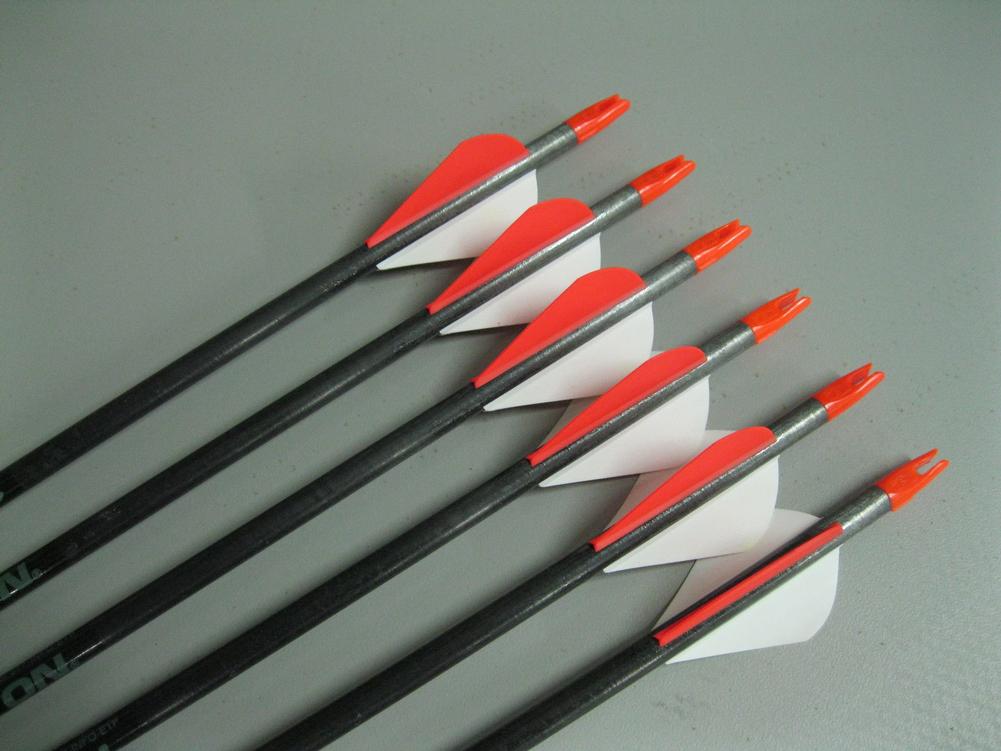 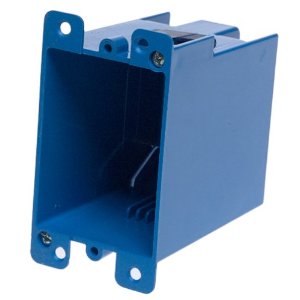 Source: easton.com
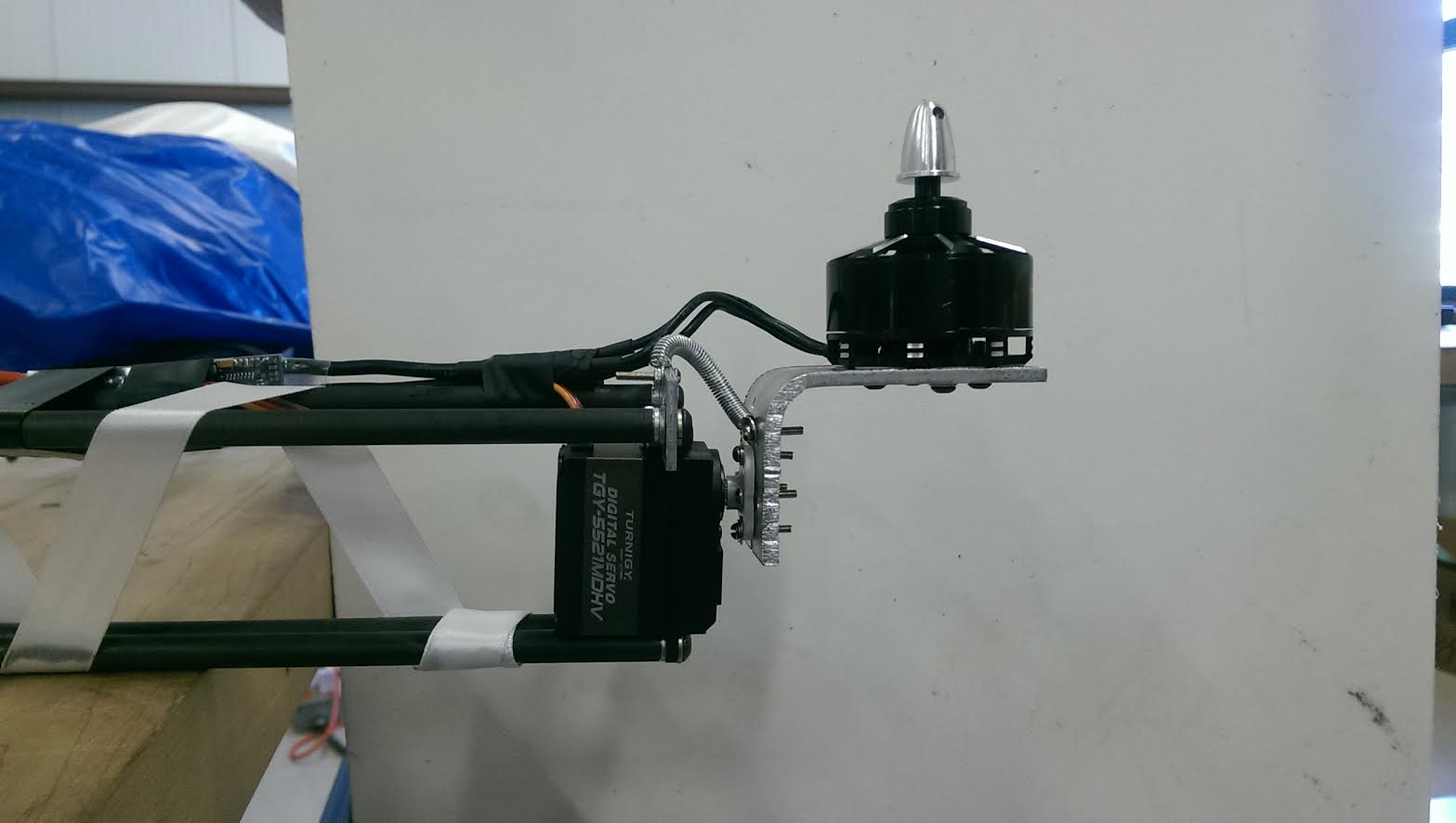 Source: homedepot.com
19
Final Frame Design
Ribbons used to reinforce bottom Deflection 

Wiring wrapped along shafts
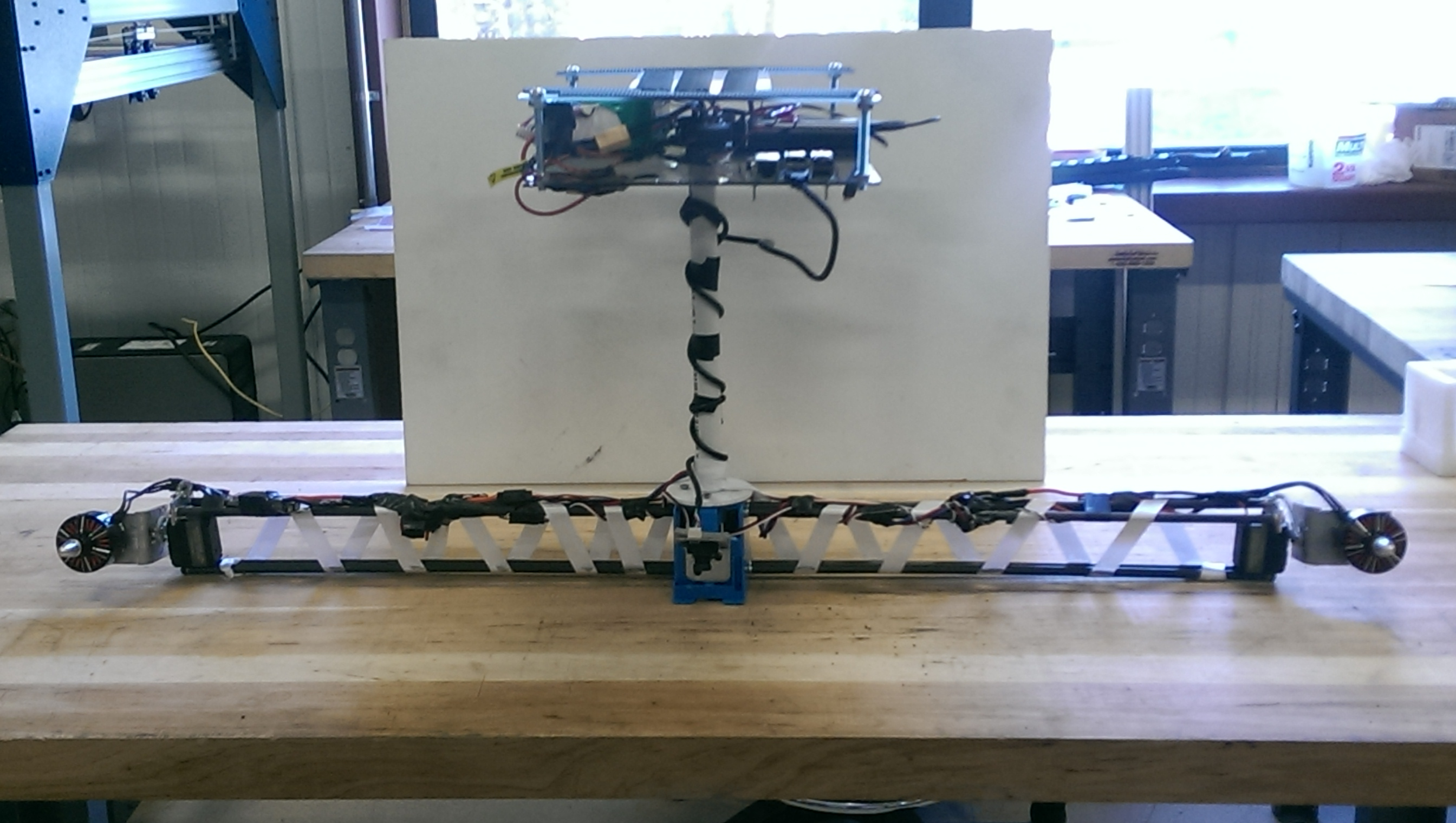 20
Camera Setup
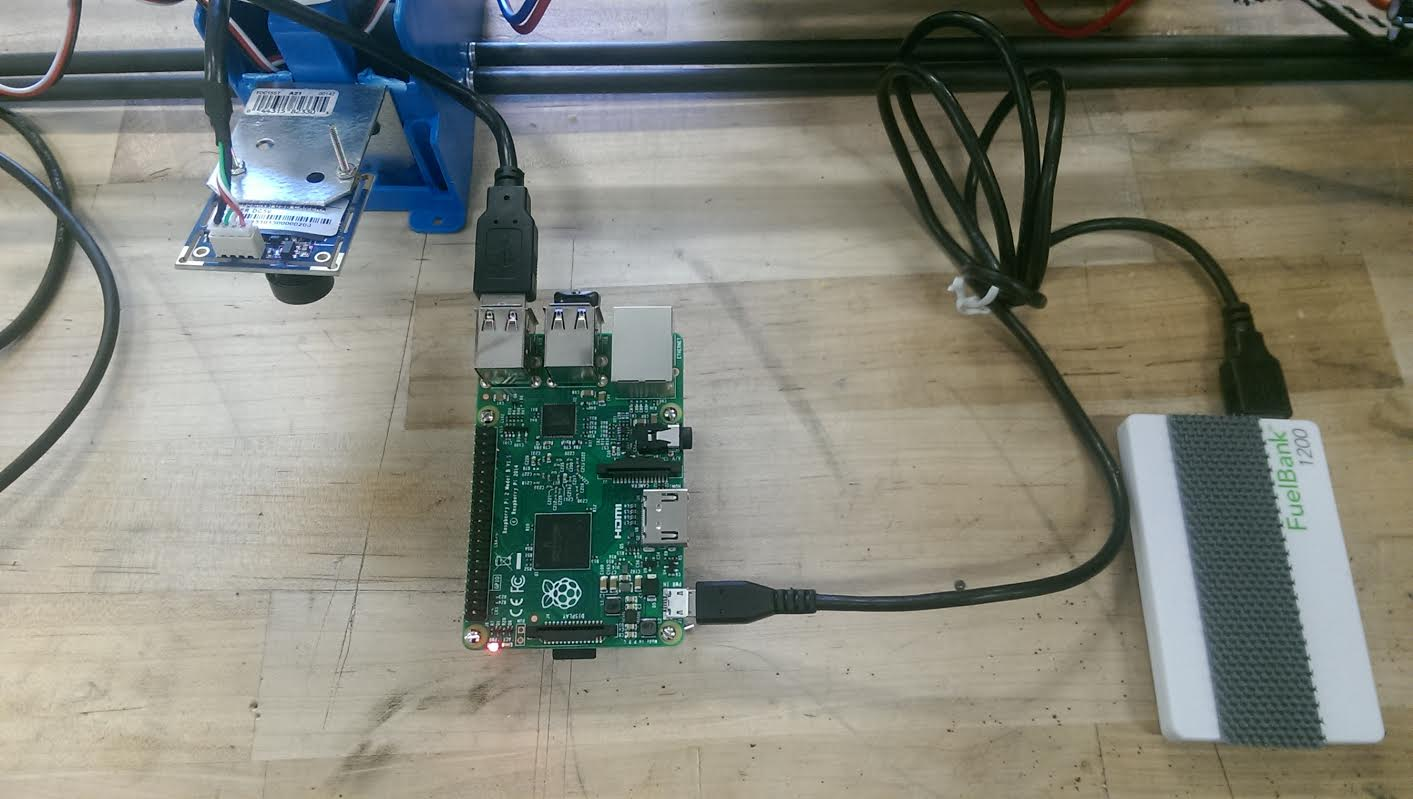 Lynx 1080p
Raspberry pi 2 
64 GB Micro USB
Delay and range functions 
Skip function 
Automatic Startup when power is applied
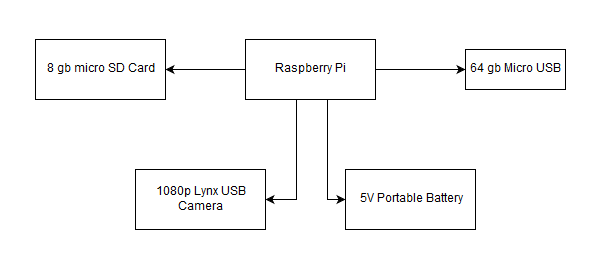 21
Quadrino and Radio Transmitters
Flight Controller 

In flight communication 

GPS

Telemetry data
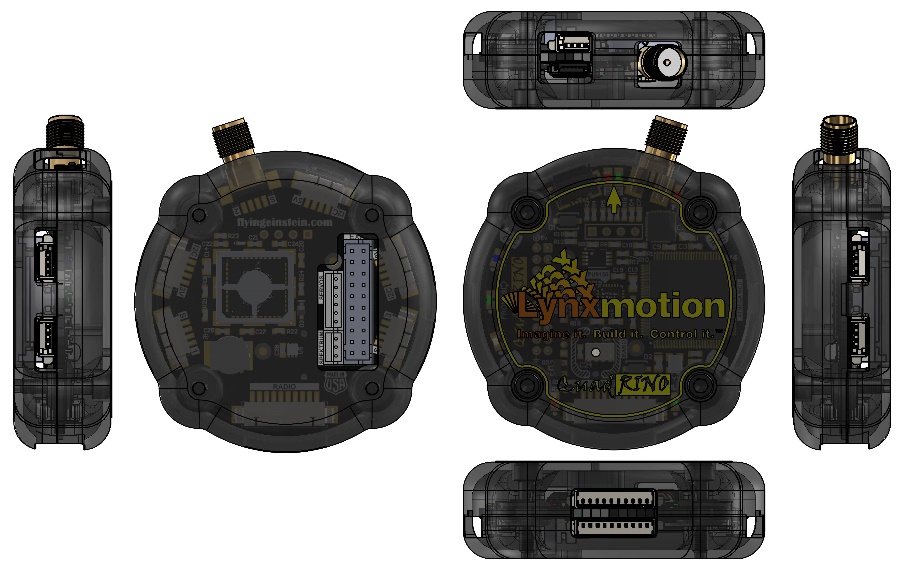 Source: Lynxmotion
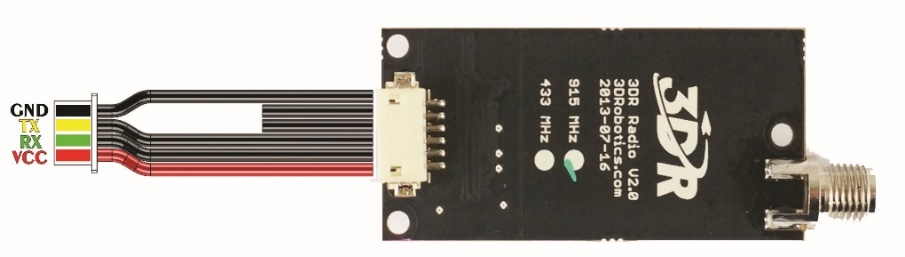 Source: Lynxmotion
22
Quadrino Interface
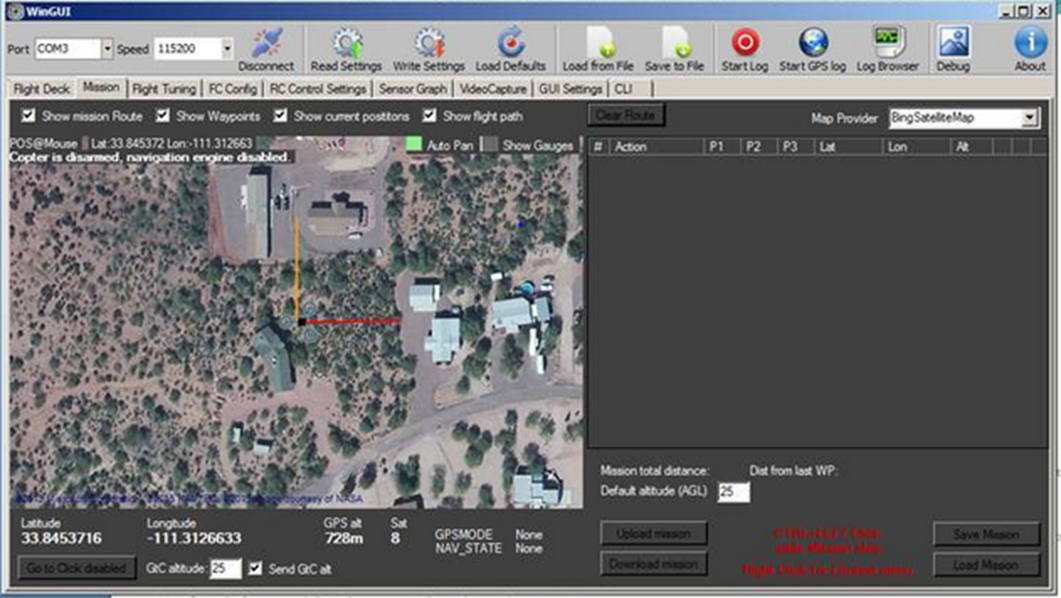 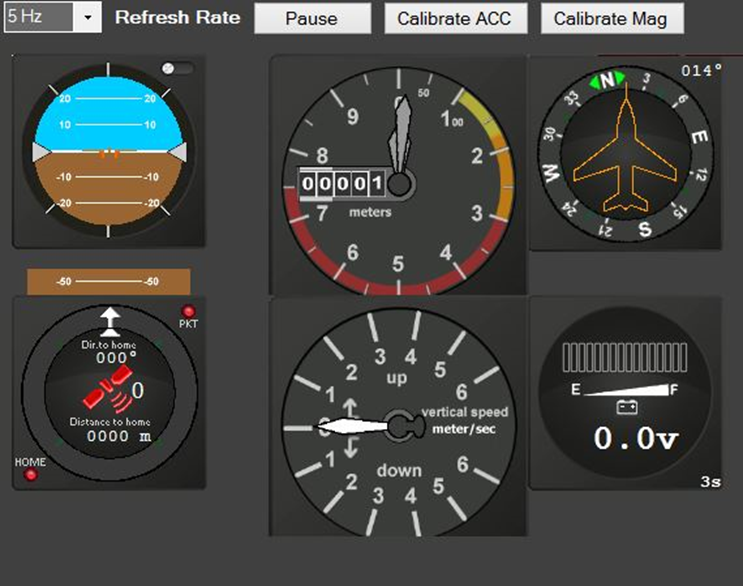 23
Receiver
Spektrum AR610 channel receiver

Communicates with Spektrum DX6i Transmitter

Powered by the Quadrino
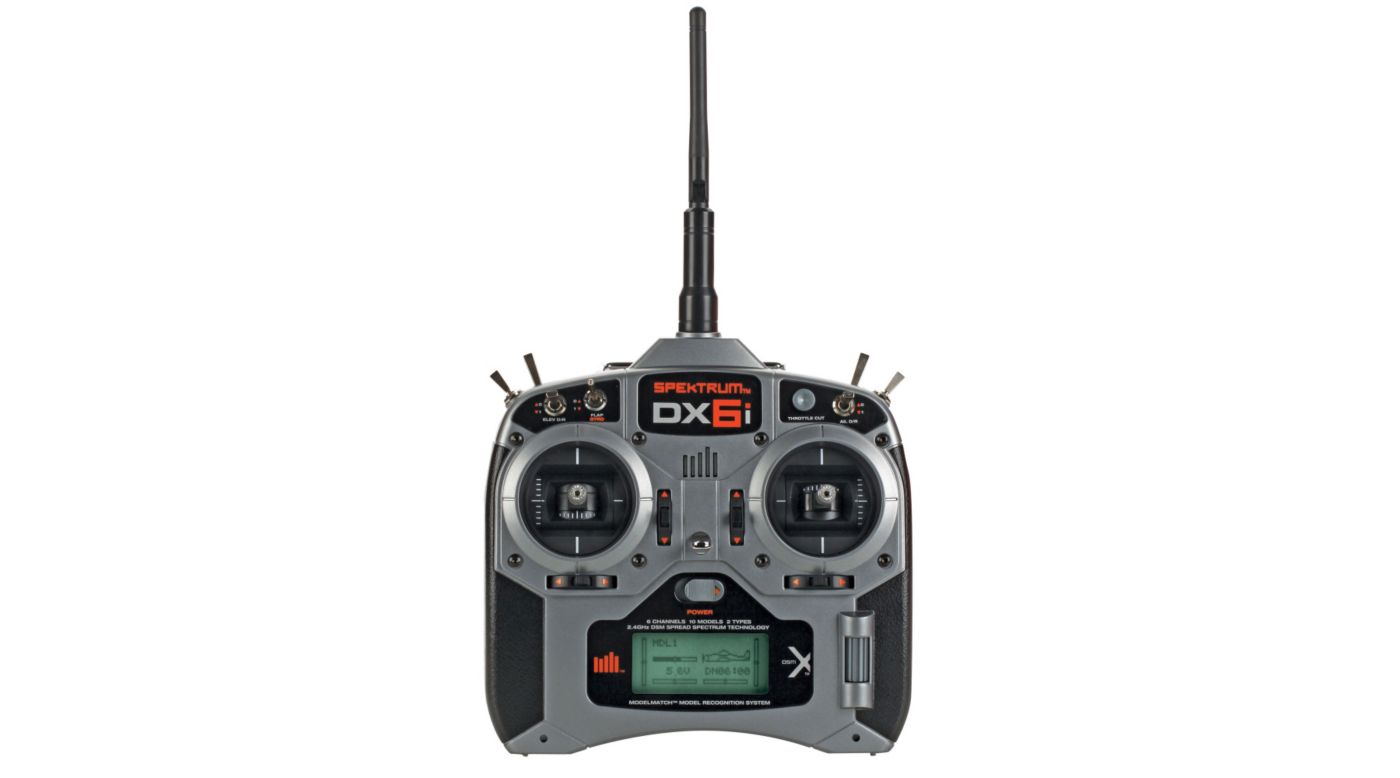 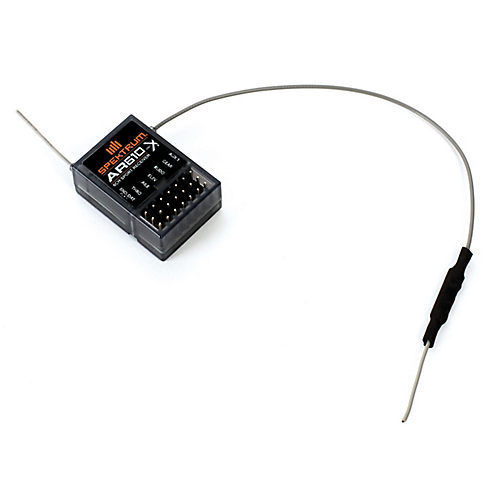 Source: hobbyking.com
24
Electronic Speed Controller (ESC)
Connection point between battery and signal output for motors
ESC will directly connect to receiver 
Going with the ZTW Spider 40 amp
Servo split cable
Connects to throttle channel
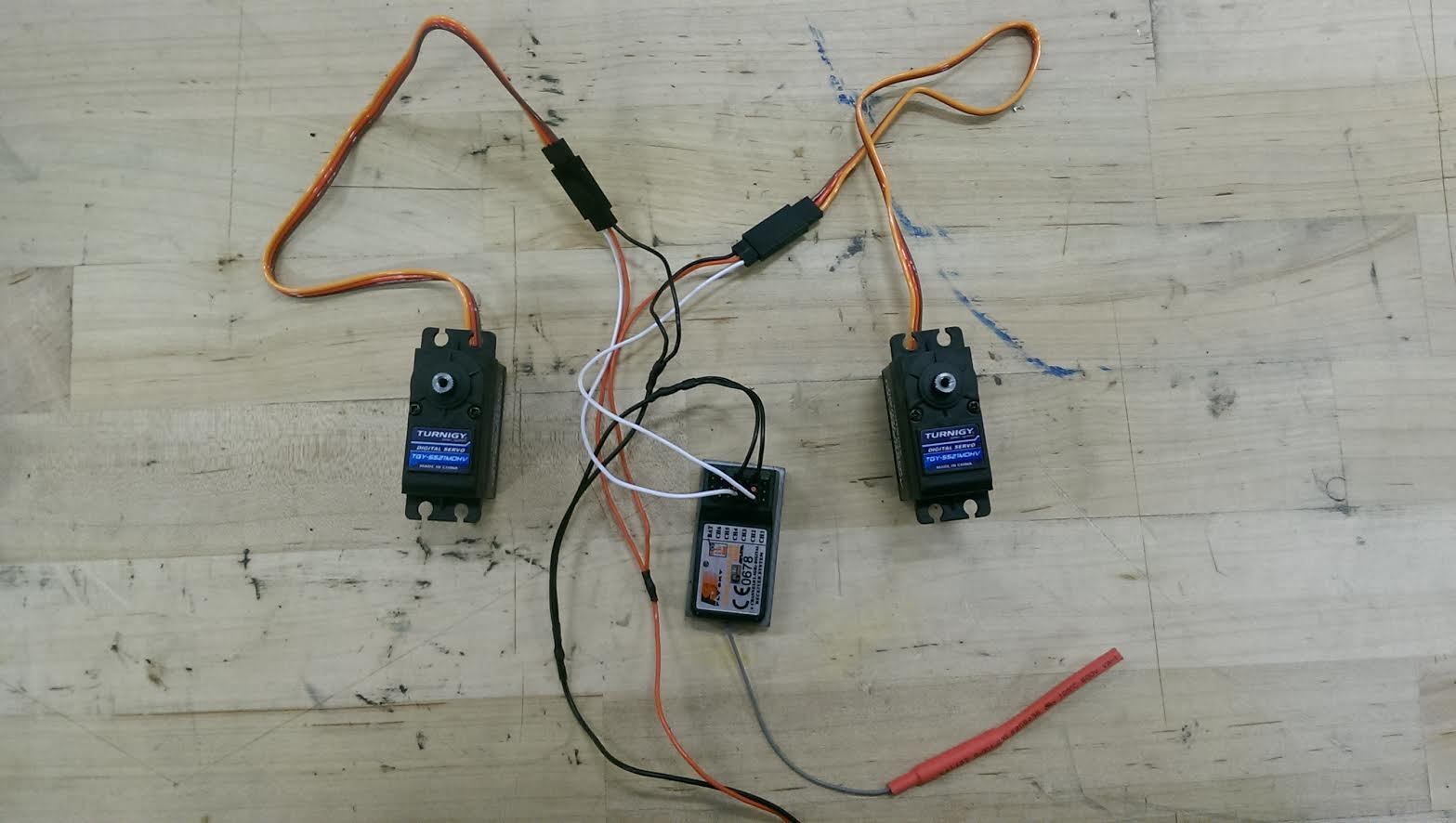 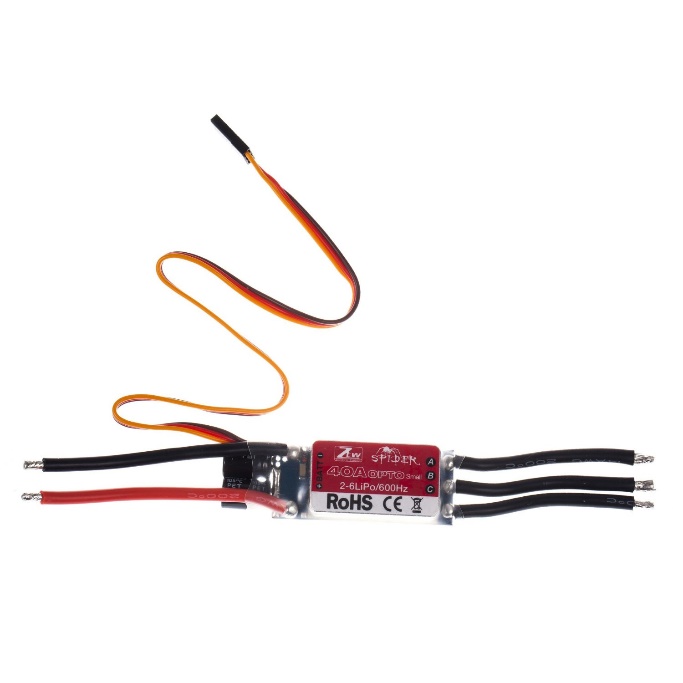 Source: amazon.com
25
Electronic Setup
Rocker Switch
Able to turn off and on power supply
Centralized power supply
Outputs to servos and motors

Quadrino operates by a separate 5V battery
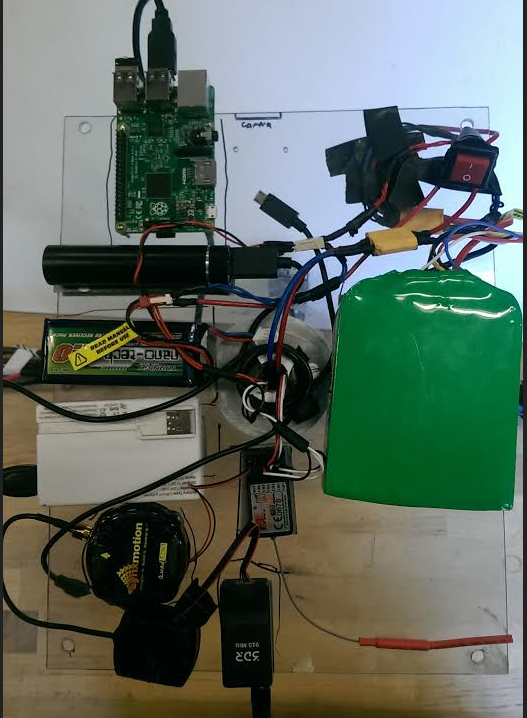 26
Power Schematic
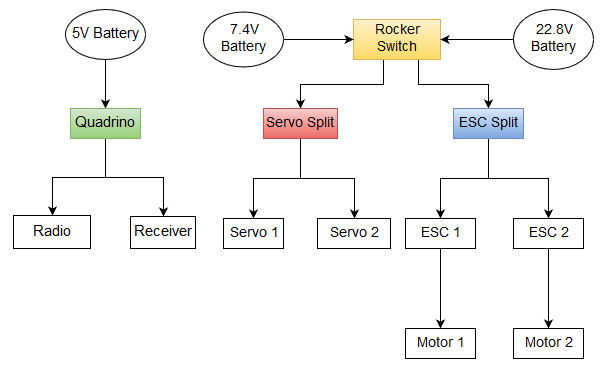 27
Final System
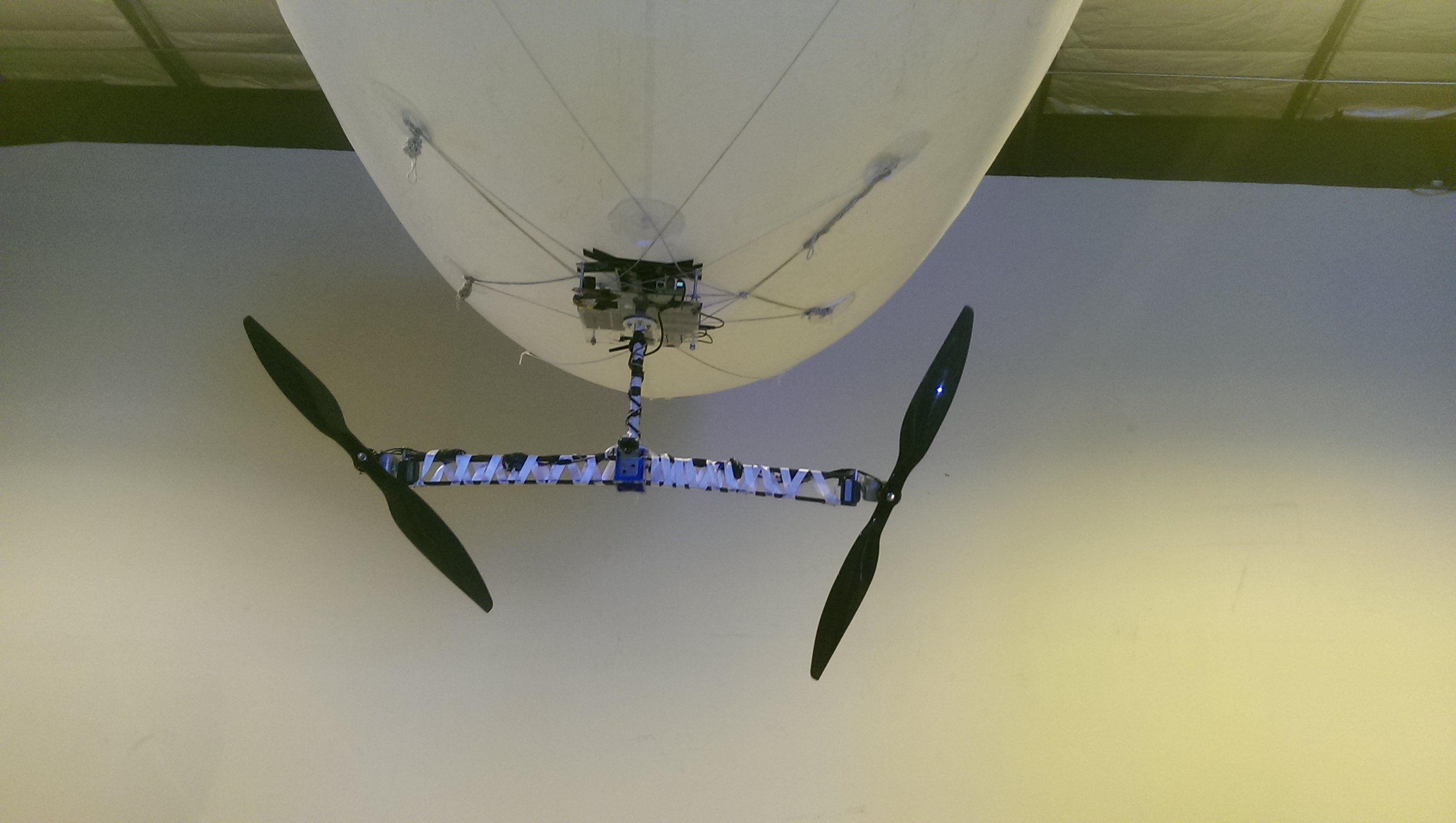 28
Thrust Testing Setup
Determining thrust force 
Equipment used
Long wood board
Cargo Scale
Ribbons
Clamps
Velcro
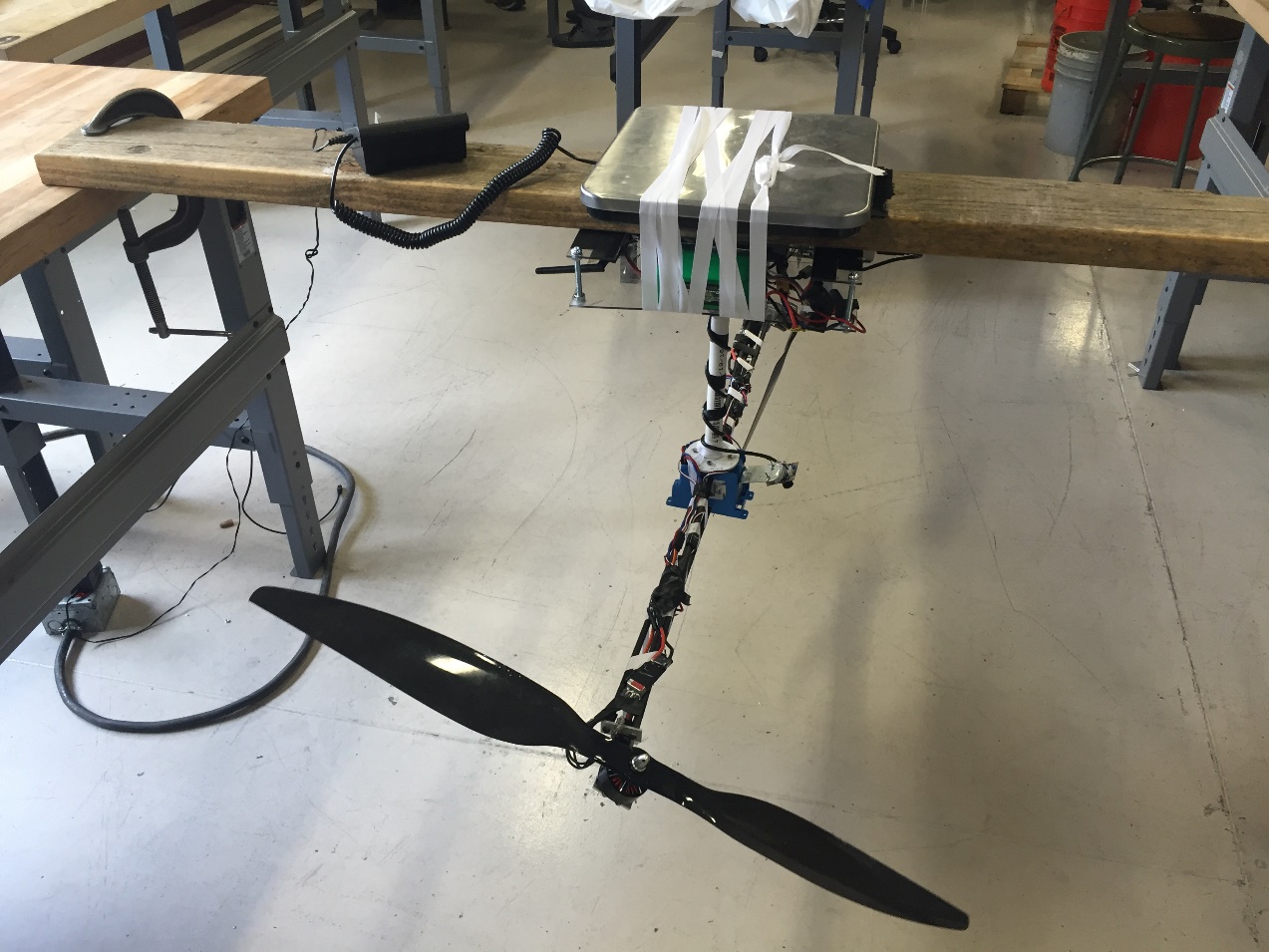 29
Thrust Calculations
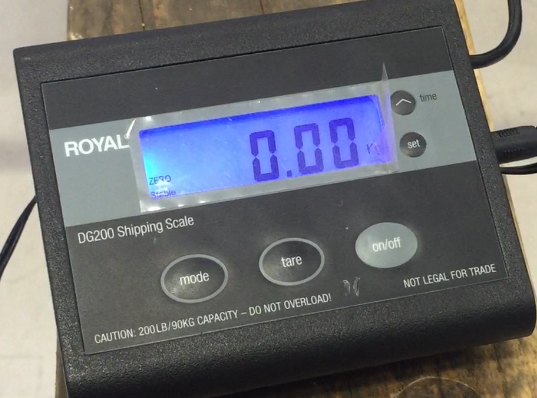 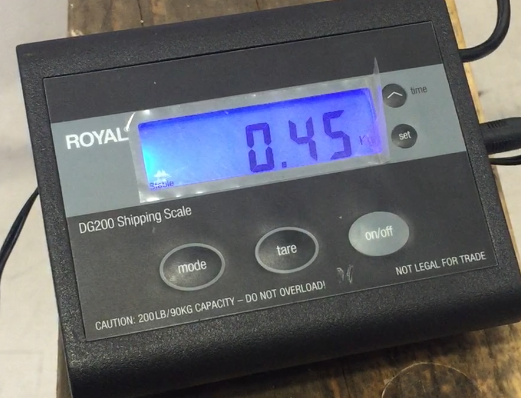 30
Results
Blimp carrying capacity: 3.11 kg

The system weight: 2.85 kg

Force Required (3.11-2.85)kg= 0.26 kg = 2.55N

Force generated: 0.45 kg = 4.41N
31
Flight Testing
32
Mounted Camera Footage
33
Bill of Materials
34
Conclusion
The client requested to design and test the Helium MAV

The final design performed as designed, with no testing flaws from the enclosure

Team obtained camera footage from the test flight

Final design came under weight of the payload capacity, with approximately .26kg of excess lift capacity

The net force obtained after testing was 1.86N of extra thrust capability
35
Acknowledgments
NAU Machine Shop
Tom Cothrun
Zach Goettle
Perry Wood
Zach Rischar
Peers
William Richie
Professors
Dr. Srinivas Kosaraju
36
References
[1] 	"Nano-Tech 2.0," Turnigy, 2016. [Online]. Available: http://www.hobbyking.com. [Accessed 1 April 2016].

[2] 	Carlon, 15 January 2016. [Online]. Available: http://www.homedepot.com/. [Accessed 2016].

[3] 	Lynx Motion, 26 January 2016. [Online]. Available: http://www.lynxmotion.com/. [Accessed 2016].

[4] 	"Spider Multirotor ESC," ZTW, January 2016. [Online]. Available: http://www.buddyrc.com. [Accessed 28 March 2016].

[5] 	"Physical Computing," Python, 2016. [Online]. Available: https://www.raspberrypi.org/. [Accessed April 11 March 2016].

[6] 	"6 channel Receiver," Flysky, January 2016. [Online]. Available: http://www.hobbypartz.com/. [Accessed 2016].

[7] 	H. M. Capstone, Interviewee, Dr. Srinivas Kosaraju. [Interview]. 18 April 2016.

[8] 	"Transmitter and Reciever," Exceed RC, [Online]. Available: http://www.hobbypartz.com. [Accessed April 2016].

[9] 	"Turnigy TGY-20c, Turnigy Battery Pack," 13 February 2016. [Online]. Available: http://www.hobbyking.com/. [Accessed 28 May 2016].

[10] 	H. A. A. A. M. K. C. N. R. S. Fawaz Alenezi, "Helium Micro Air Vehicle," NAU, [Online]. Available: http://www.cefns.nau.edu/capstone/d4p/.

[11] 	"Voltage ESC," RoHS, 2016. [Online]. Available: www.amazon.com. [Accessed April 2016].

[12] 	"Hindenberg Disaster," Smithsonian, [Online]. Available: www.smithsonianmag.com. [Accessed April 2016].
37
Questions?
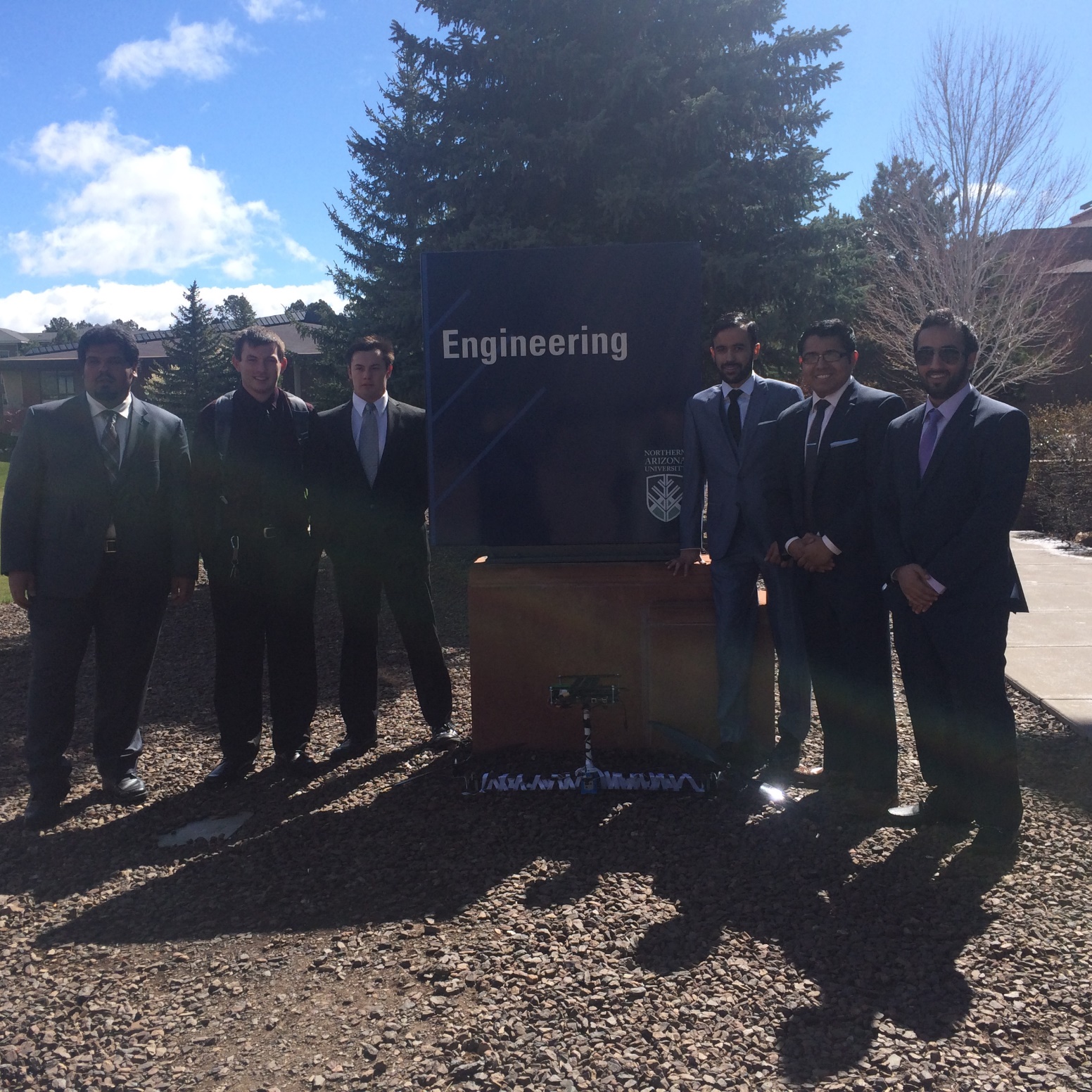 38